1-调动人员情况登记表
2-申报户口证明信
“住址或单位”指的是现户籍所在地的地址；派出所名称按户口簿或户籍证明公章上的字填写
原模板文字都不做删减，不填的地方/代替
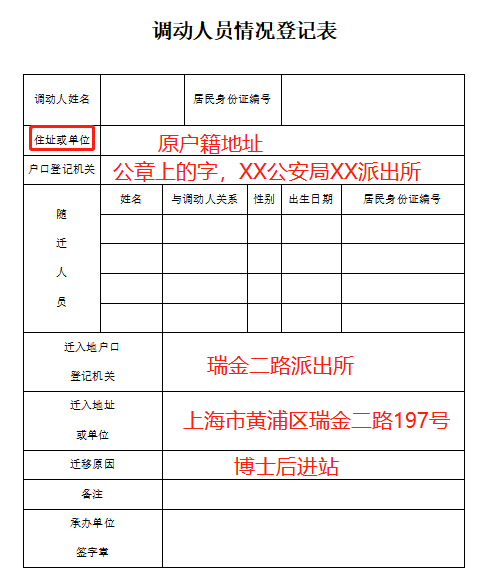 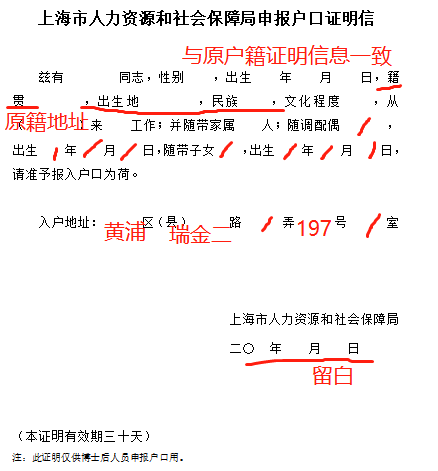 找保卫科户籍管理老师李老师开具同意落户证明
需出示存档证明
需办完入站手续及开具存档证明后方可办理
李老师办公室15号楼，从全家左手边楼梯上二楼，右转，办公室在走廊最里靠右一间
在这之前
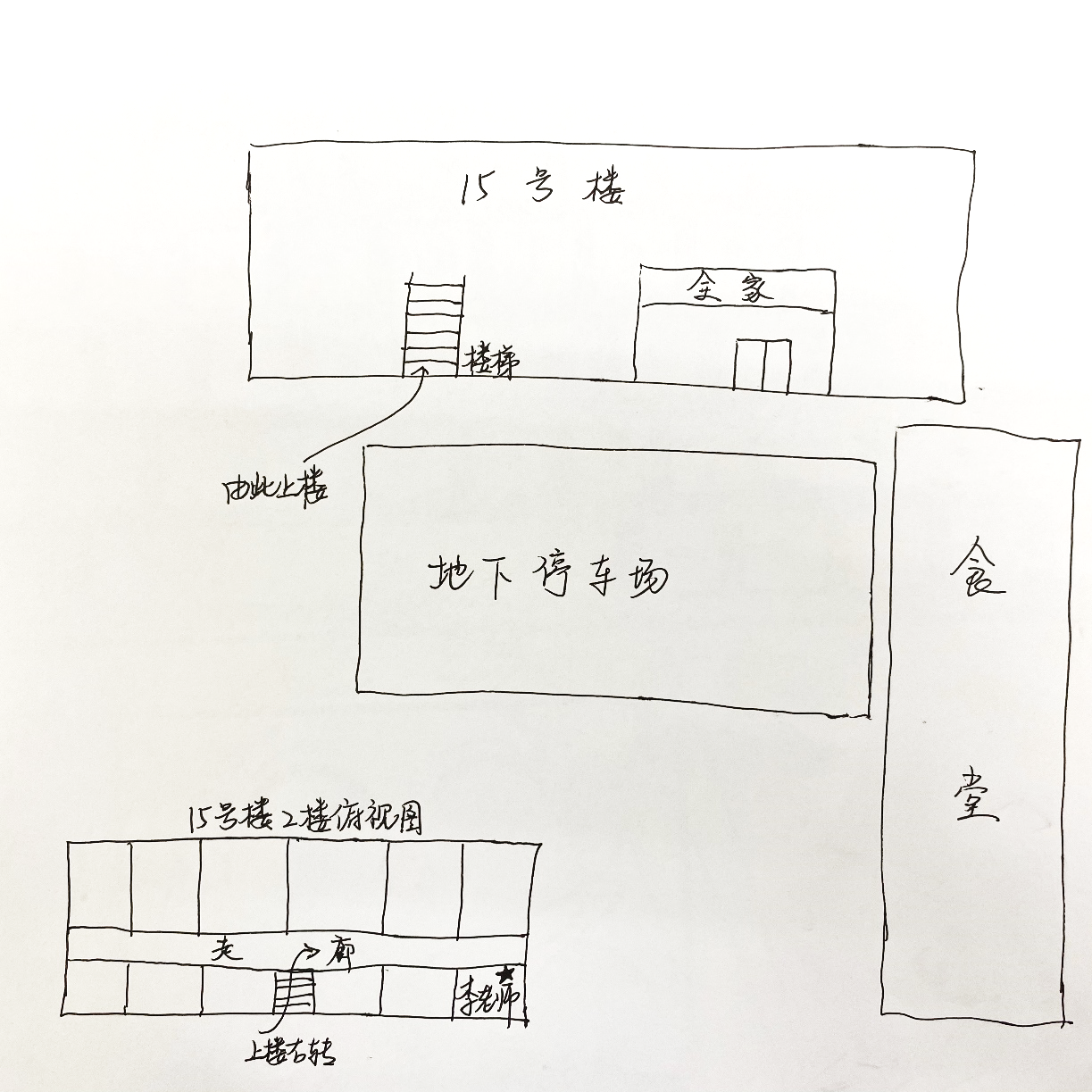 完成档案转移
完成入职手续
陈静老师开具
存档证明
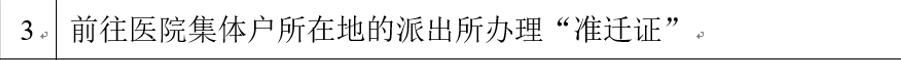 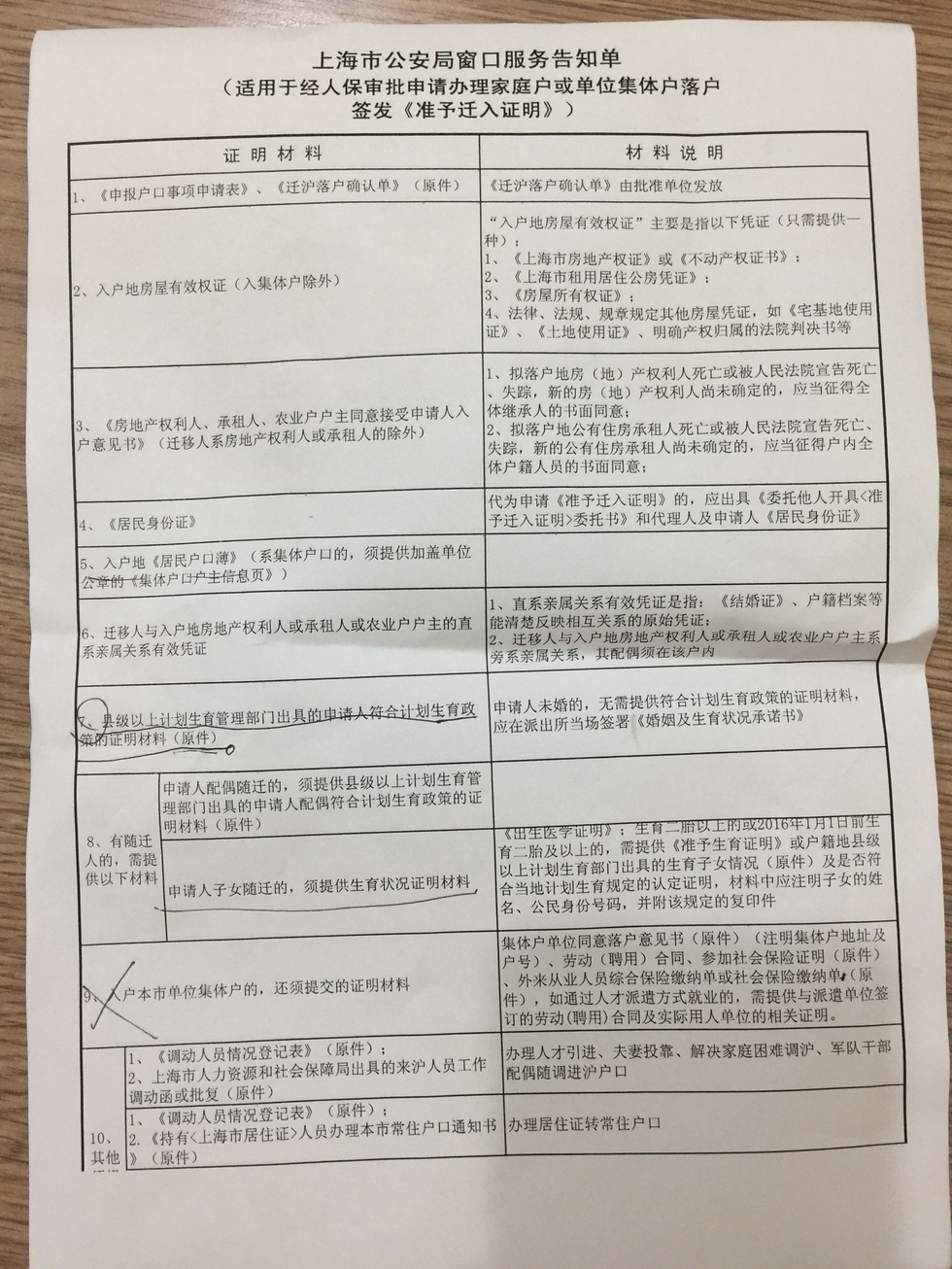 拿到上海市博管办的审批件以后
瑞金二路派出所（可以先去派出所领取如右图的告知单，防止有更新）
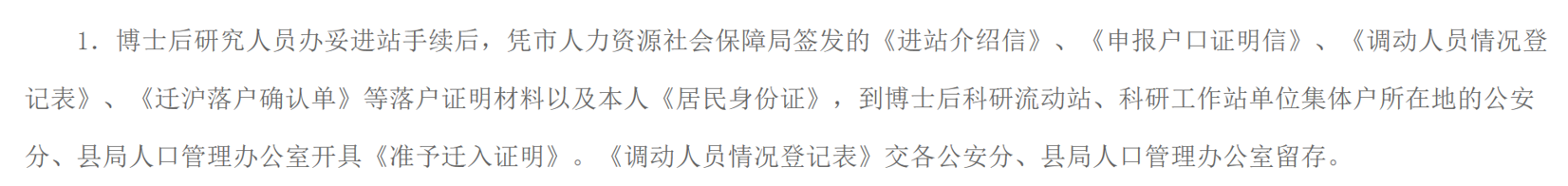 已婚最好准备一份已婚未育证明或者带上子女出生证明
原件交到15号楼二楼保卫处户籍老师处


个人信息页复印件交到人事处胡老师处（社保户籍身份变更）

以上完成，告知科教处郝老师
将户口迁移办理，户口落至瑞金集体户以后
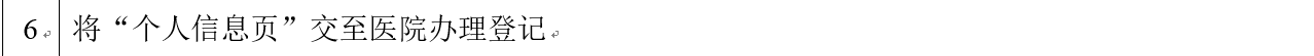 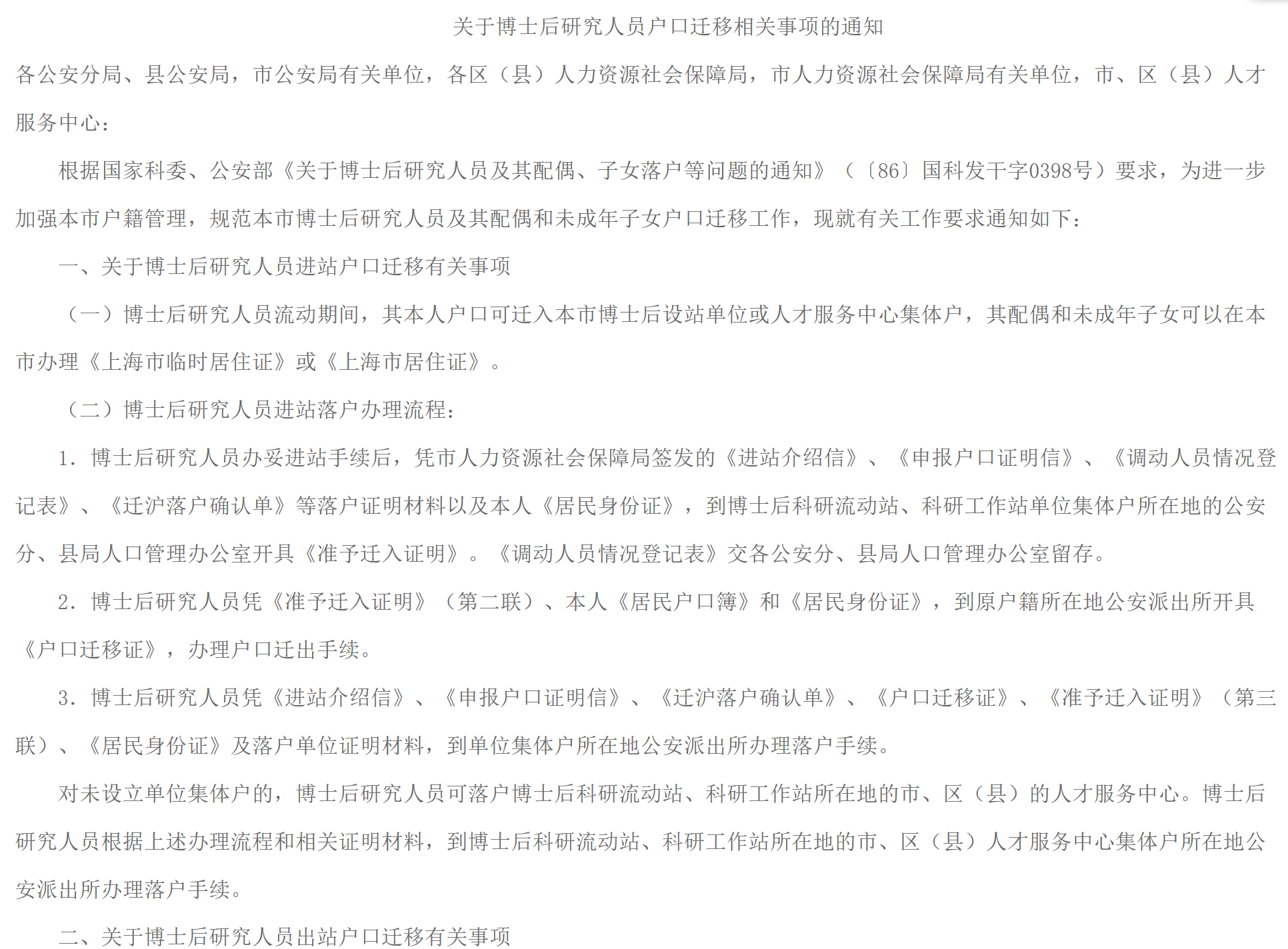